Comprendre la période moderne
Le siècle des Lumières
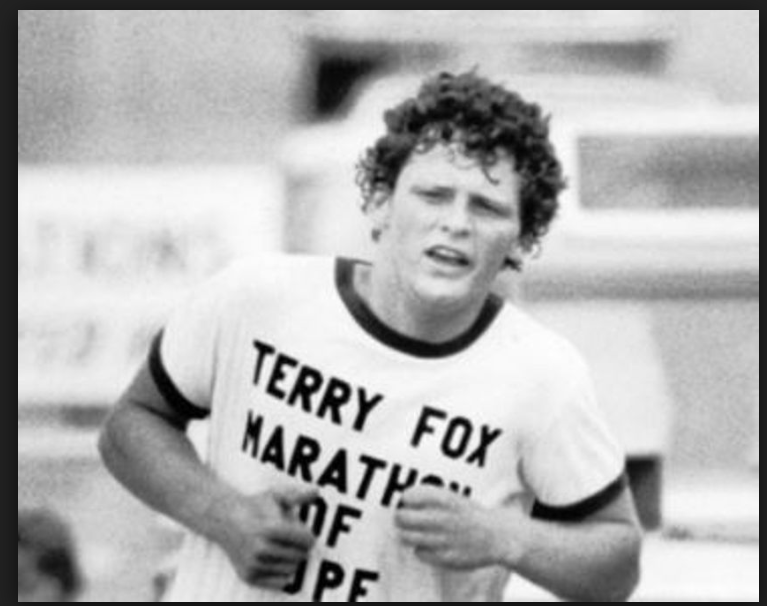 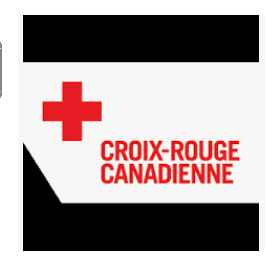 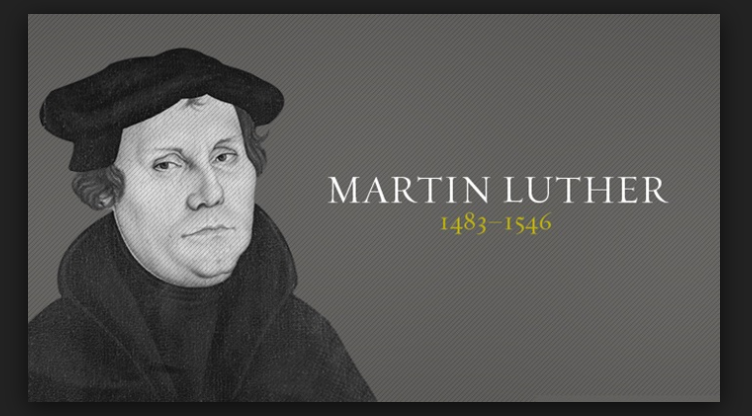 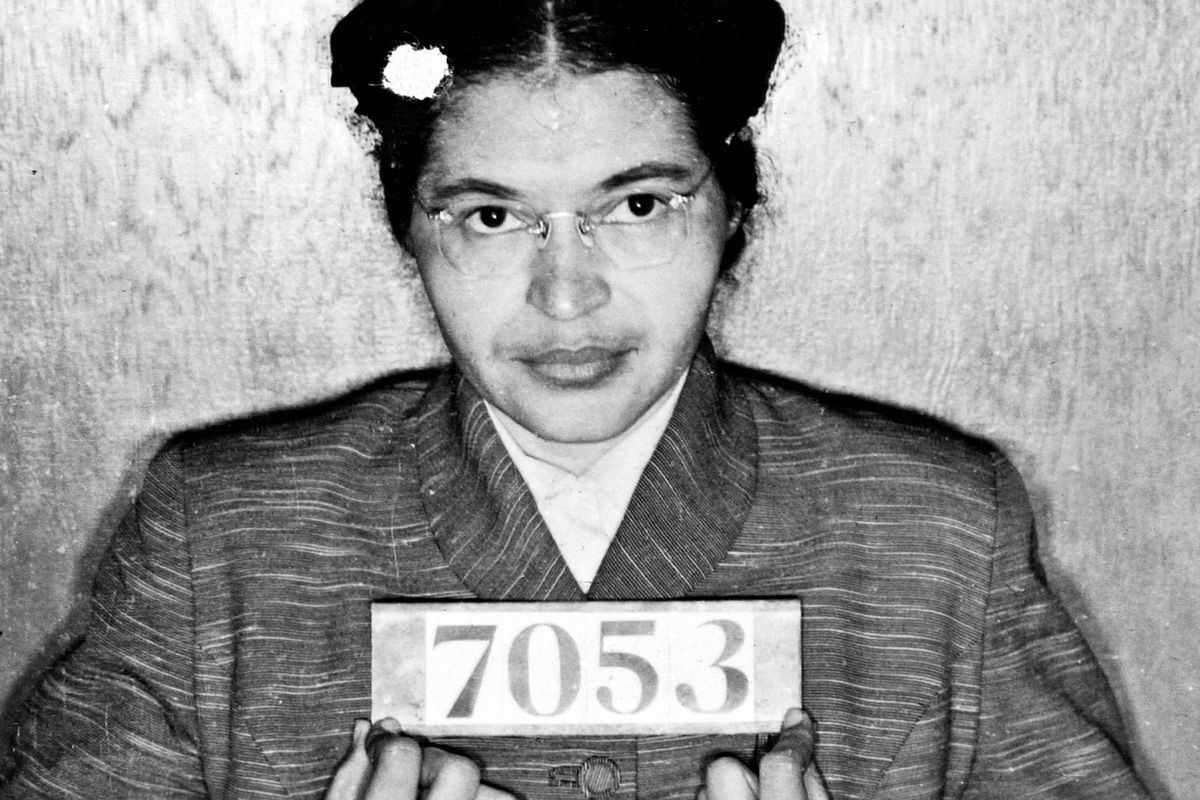 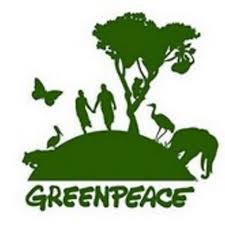 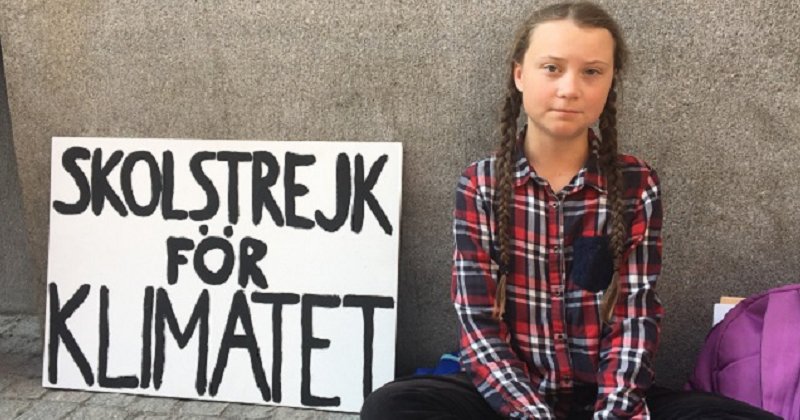 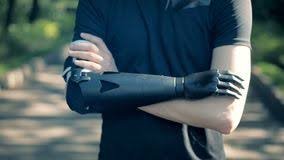 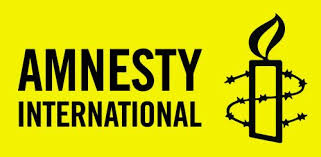 Est-ce que tu penses à d’autres personnes?
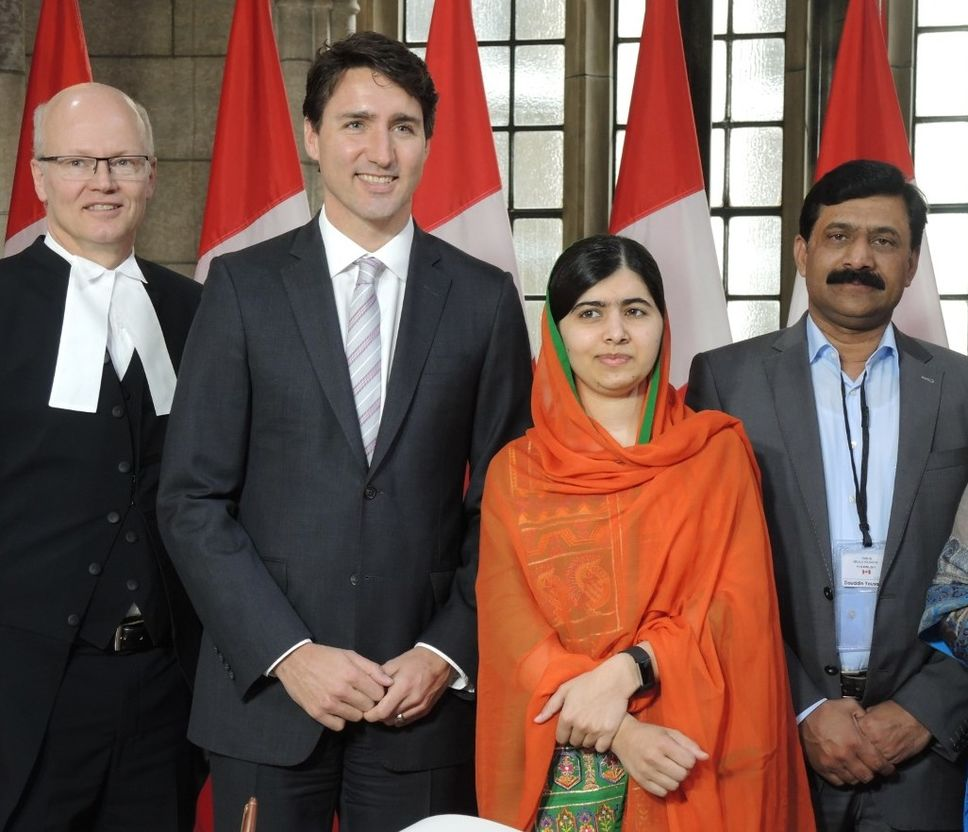 Malala
Les humanistes
.Qu’est-ce que tu sais à propos d’eux?
Quelles sont leurs grandes idées?
Les humanistes
Qui sont-ils ?

Artistes
Écrivains
Érudits (savant qui étudie les textes anciens)
Philosophe (penseur qui s’interroge sur l’être humain)
Des scientifiques
Des enseignants
Des jeunes des adolescents  les élèves à KVHS
Les humanistes
Leurs idées

Besoin de savoir 
Tolérance et paix
Doute et critique des idées toutes faites.
Demander la liberté de pensé
Une plus grande place à l’éducation.
Égalité
La diffusion de leurs idées
Les voyages 
La correspondance
Les universités (échangent leurs idées)
L’imprimerie (le livre) 
Les manifestations
Les médias sociaux 
Les révolutions
Les inventions et les découvertes de la Renaissance
Inventions et découvertes de la Renaissance
Applications dans la société actuelle
Découverte de la circulation sanguine et pulmonaire

Invention du microscope 

Invention du télescope
Meilleur traitement des maladies cardiaques et pulmonaires
Découverte du fonctionnement des cellules

Meilleure connaissance de l’Univers
https://www.youtube.com/watch?v=ueq5l4NRNew
Tâche
Tu es un rêveur, tu as une nouvelle idée qui pourraient améliorer la vie des personnes dans ta ville, dans ton école, dans ta province, dans ton pays ou même dans le monde?
Discute de cette nouvelle idée avec tes partenaires et écris cette nouvelle idée sur la feuille.